Measuring Enthalpy Changes
Calorimetry
Calorimetry - the measurement of heat/ energy changes in a chemical reaction
Calorimeter: insulated device used to measure the absorption or release of heat in chemical or physical processes
Bomb Calorimeter: uses constant volume
Calorimeter
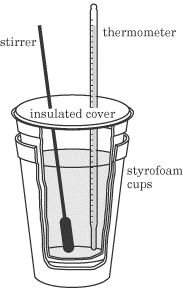 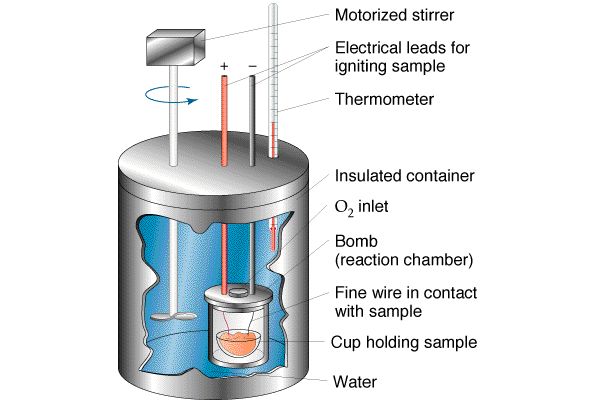 Enthalpy
Enthalpy - represents heat energy
Change in Enthalpy (DHo) - energy difference between the products and reactants 
Exothermic: energy released, ∆ enthalpy (-) 
In the combustion of CH4, DHo = –211 kcal
Endothermic: energy absorbed, ∆ enthalpy (+)
In the decomposition of NH3, DHo = +22 kcal
Measuring Enthalpy
Qsurr = m x C x ΔT
surr   surroundings
Qsys = ΔH = -qsurr = -m x C x ΔT
m = mass of solvent
C = specific heat of solvent
ΔT = change in temperature
Solvent is generally water
Enthalpy Change Calculation
25.0 mL of water containing 0.025 mol HCl at 25.0ºC is added to 25.0 mL of water containing 0.025 mol NaOH at 25.0ºC in foam cup calorimeter.
Calculated the enthalpy change in kJ if the highest temperature observed is 32.0ºC.
Assume densities are 1.00g/mL.
Problem Continued
Cwater = 4.18j/(g·ºC)		
ΔT = (32.0-25.0)=7.0ºC 
m=need to calculate
Vfinal=VHCl+ VNaOH = 25.0mL+25.0mL=50.0mL
Density=1.00g/mL


Enthalpy
Thermochemical Equations
Thermochemical Equation
CaO(s) + H2O(l)  Ca(OH)2(s) + 65.2kJ
Exothermic reaction
2NaHCO3 +129kJ  Na2CO3 +H2O +CO2
Endothermic reaction
Heat of Reaction
CaO(s) + H2O(l)  Ca(OH)2(s) 	ΔH = -65.2 kJ
Exothermic: heat loss
2NaHCO3 Na2CO3 +H2O +CO2  ΔH =129kJ
Endothermic: heat gained
Heat of Combustion
Heat of Combustion: heat released in the complete burning of 1mole of a substance
Heat released  exothermic process
Hydrogen = -286 kJ/mol
Sucrose = -5645 kJ/mol
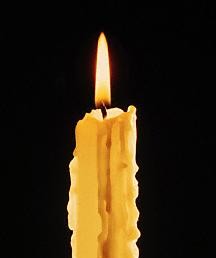